Keamanan Sistem Wireless
Phe's Jar-Kom
Outline
Mengapa wireless
Jenis dari wireless
Contoh kasus-kasus masalah keamanan wireless
Masalah keamanan pada wireless
Pengamanan sistem wireless
Phe's Jar-Kom
Mengapa wireless
Sudah banyak digunakan. Bahkan jumlah perangkat telepon wireless sudah mengalahkan jumlah fixed
Aplikasi baru: 
SMS, ringtone
SMS merupakan killer application.
M-banking?
Phe's Jar-Kom
Mengapa Wireless [2]
Kemudahan wireless:
Kenyamanan: bergerak (mobile) & always connected, roaming
Lebih murah dan cepat untuk dimiliki dan diluncurkan
Kecepatan mulai nyaman
Mulai muncul aplikasi wireless
Phe's Jar-Kom
Market research
IDC: Wireless LANs in Asia Pacific are expected to grow reaching US$ 625 million in revenue by 2005
Worldwide Wireless LAN Shipments Skyrocket in '02
Sept. 20, 2002, San Jose -- (MobileVillage) -- While many technology sectors are struggling, the wireless local area network (LAN) industry ispoised for double-digit growth. Worldwide wireless LAN shipments are on pace to grow 73 percent in 2002, while revenue will increase 26 percent, according to Dataquest Inc., a unit of Gartner...http://www.mobilevillage.com/news/2002.09.27/WLANmarket.htm
Phe's Jar-Kom
Three major changes in telecomunications
Menurut Nicholas Negroponte:
1. Digital (70s): multimedia
2. Packet switching: always on connectivity
3. Wireless: functional mobility
Phe's Jar-Kom
Jenis Wireless
Wireless technology:
Cellular-based wireless data solutions
Mempergunakan saluran komunikasi cellular/pager yang sudah ada untuk mengirimkan data
Wireless LAN (WLAN) solutions
Hubungan wireless dalam lingkup area yang  terbatas, biasanya 10 s/d 100 meter dari base station ke Access Point (AP)
Akan terjadi konvergensi?
Phe's Jar-Kom
Contoh-contoh kasus
Cloning handphone AMPS untuk curi pulsa
Airsnort dapat menyadap paket WLAN. Tools lain seperti Netstumbler, WEPcrack, dll mulai banyak tersedia
NIST di Amerika melarang penggunaan WLAN untuk sistem yang memiliki data-data confidential
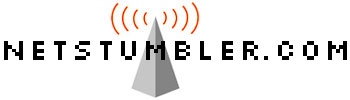 Phe's Jar-Kom
Masalah wireless
Banyaknya teknologi & standar yang berbeda (konflik)
Cellullar: GSM, CDMA, TDMA, CDPD, GPRS/EDGE, 2G, 2.5G, 3G, UMTS, (WAP)
LAN: keluarga 802.11 (802.11b, 802.11a, 802.11g), HomeRF, 802.15 (Personal Area Network) based on Bluetooth, 802.16 (Wireless Metropolitan Area Network)
Batasan jangkauan Radio, interferensi
Phe's Jar-Kom
Masalah keamanan wireless
Pencurian fisik (perangkat wireless yang biasanya kecil ukurannya) dan data
Penyadapan, man-in-the-middle attack, passive attack
Resources perangkat wireless yang terbatas (CPU, memory, speed)
Pengguna tidak dapat membuat sistem sendiri, bergantung kepada vendor
Phe's Jar-Kom
Masalah keamanan wireless [2]
DoS, active attack, injection of new (fake) traffic
Fokus utama dari wireless adalah transfer data secepat mungkin. Speed. Enkripsi (apalagi dengan resources terbatas) menghambat speed.
Phe's Jar-Kom
Masalah keamanan wireless [2]
Fokus
Identity & Authentication
Biasanya yang dideteksi adalah device (perangkat) bukan usernya
Pengelolaan sistem dengan banyak Access Point menyulitkan (misal bagaimana dengan single signon, penggunaan dynamic firewall untuk akses ke jaringan internal)
Phe's Jar-Kom
Pengamanan Wireless
Segementasi jaringan. Masukkan wireless ke sisi extranet.
Pembatasan akses berdasarkan MAC address
Encryption: WEP (Wireless Equivalency Protocol)
Masih ada masalah dengan Initial Vector (IV)
Penggunaan end-to-end encryption pada level aplikasi
Phe's Jar-Kom
Penutup
Penggunaan wireless tidak dapat dihindari
Teknologi wireless masih “bayi”, membutuhkan perkembangan lebih lanjut
Kesadaran akan masalah keamanan wireless ini masih perlu disosialisasikan
Phe's Jar-Kom